Sleep Disorders and Sleeping Problems!
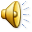 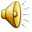 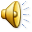 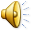 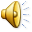 SYMPTOMS, TREATMENT, AND HELP FOR COMMON SLEEP DISORDERS..
5/24/2012
Tania El Sabeh
Persistent or long-term sleeping problems can impact your life in many ways..
Poor quality sleep affects your self-esteem, mood, emotions, relationships and work.
It gets in the way of your ability to think clearly, take care of yourself and your family, socialize and more.
Finding the words to describe how you feel may be challenging or frustrating.
5/24/2012
/                  Tania El Sabeh
The sleep disorder insomnia has been associated with fatigue.
5/24/2012
Tania El Sabeh
Symptoms of Insomnia & Fatigue
Insomnia:
Lying awake in bed for hours without sleeping.
falling asleep quickly but waking up during the night and having trouble falling asleep again.
You rarely feel refreshed or well rested when you wake up.
Fatigue:
You feel tired, weak, sluggish, exhausted or drained.
You move more slowly than usual or need help getting around.
A night’s sleep no longer brings energy.
5/24/2012
Tania El Sabeh
Sleep Patterns In The Young And Aged
Normally, younger people have more concentrated periods of deep sleep compared to older people.
5/24/2012
Tania El Sabeh
Tips for Managing Insomnia and Fatigue
Adapt Your Lifestyle 
1.Go to bed at the same time every night. Don’t stay in bed tossing and turning. 
2.Get up, spend some time relaxing and return to bed when you feel tired.
Exercise
1.Helps you sleep more soundly 
2.Can even improve your outlook.
5/24/2012
Tani El Sabeh
Sleep Apnea Symptoms
Frequent snoring
Problems breathing during the night
Sleepiness during the day
Difficulty paying attention
Behavior problems
Note: Sleep apnea is a common problem that affects an estimated 2% of all children, including many who are undiagnosed.
Tania El Sabeh
5/24/2012
Sleep Apnea Symptoms
Frequent snoring
Problems breathing during the night
Sleepiness during the day
Difficulty paying attention
Behavior problems
Note:Sleep apnea is a common problem that affects an estimated 2% of all children, including many who are undiagnosed.
Tania El Sabeh
5/24/2012
Sleep Apnea treatments

Remove your child's tonsils and adenoid. This surgery is called a tonsillectomy and adenoidectomy.

Nasal Continuous Positive Airway Pressure (CPAP), which requires the child to wear a mask while he sleeps. The mask delivers steady air pressure through the child's nose, allowing him to breathe comfortably
5/24/2012
Tania El Sabeh
Narcolepsy Symptoms
Narcolepsy symptoms usually first occur during ages 15 to 30.
Periods of extreme drowsiness during the day. 
Dream-like hallucinations between sleep and wakefulness.
Sleep paralysis. This is when you cannot move as you start falling asleep or when you first wake up. It may last up to 15 minutes.
5/24/2012
Tania El Sabeh
Narcolepsy Treatment
Eating light or vegetarian meals during the day and avoiding heavy meals before important activities.

Scheduling a brief nap (10 to 15 minutes) after meals, if possible.

Reduce the number of unplanned, sudden sleep attacks.
5/24/2012
Tania El Sabeh
Symptoms of Sleepwalking
Acting confused or disoriented when they wake up

Opening eyes during sleep

Not remembering the sleep walking episode when they wake up
5/24/2012
Tania El Sabeh
Sleep terrors Symptoms
Sleep terrors differ from nightmares. A person who has a sleep terror episode remains asleep.
During a sleep terror episode, a person might: 
Scream or shout
Kick and thrash
Sweat, breathe heavily ,and have a racing pulse
5/24/2012
Tania El Sabeh
Sleeping Pills That Help You Fall Asleep
May not be safe if you:
Have a history of drug or alcohol abuse, and depression.
Are pregnant or breast-feeding. 
Have a history of drug abuse, depression or respiratory conditions.
Drug:
Eszopiclone (Lunesta)

Ramelteon (Rozerem)
 
Triazolam (Halcion
5/24/2012
Tania El Sabeh
Sleeping Pills That Help You Stay Asleep
Drug:
Estazolam

Eszopiclone (Lunesta)
May not be safe if you:
Are pregnant, breast-feeding, or are an older adult.
Have a history of drug or alcohol abuse, depression, and lung disease.
5/24/2012
Tania El Sabeh
Dream Recall And Its Relationship To Sleep, Perceived Stress, and Creativity Among Adolescents.
In adults, women report a higher frequency of dream recall than men.
Increased awakenings seem to increase dream recall, whereas low sleep quality is associated with low dream recall.
Dream recall is associated with personality traits such as creativity.
Tania El Sabeh
5/24/2012
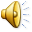 BIBLIOGRAPHY
Brand S, Beck J, Kalak N, Gerber M, Kirov R, Pühse U, Hatzinger M, Holsboer-Trachsler E. Dream recall and its relationship to sleep, perceived stress, and creativity among adolescents. J Adolesc Health. 2011 Nov;49(5):525-31. Epub 2011 May 28. PubMed PMID: 22018568. 

Biller J, Love BB, Schneck MJ. Sleep and its disorders. In: Bradley WG, Daroff RB, Fenichel GM, Jankovic J, eds. Neurology in Clinical Practice. 5th ed. Philadelphia, Pa: Butterworth-Heinemann Elsevier; 2008:chap 72. http://www.nlm.nih.gov/medlineplus/ency/article/000802.htm

Mahowald MW. Disorders of sleep. In: Goldman L, Schafer AI, eds. Cecil Medicine. 24th ed. Philadelphia, Pa: Saunders Elsevier; 2011:chap 412. http://www.nlm.nih.gov/medlineplus/ency/article/000802.htm
Mayo Foundation for Medical Education and Research (MFMER).Mayo Clinic staff Aug. 12, 2011. Retrieved from : http://www.mayoclinic.com/health/night-terrors/DS01016

Mayo clinic Staff. SL00010 Dec. 2, 2011 ."MayoClinic.com," Retrieved from http://www.mayoclinic.com/health/sleeping-pills/SL00010 

Chokroverty S. Sleep and its disorders. In: Bradley WG, Daroff RB, Fenichel GM, Jankovic J, eds. Neurology in Clinical Practice. 5th ed. Philadelphia, Pa: Butterworth-Heinemann Elsevier; 2008:chap 72. http://www.nlm.nih.gov/medlineplus/ency/article/000808.htm
Mahowald MW. Disorders of sleep. In: Goldman L, Ausiello D, eds. Cecil Medicine. 23rd ed. Philadelphia, Pa: Saunders Elsevier; 2007:chap 429. http://www.nlm.nih.gov/medlineplus/ency/article/000808.htm
5/24/2012
Tania El Sabeh
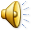